ВРЕДНЫЕ СОВЕТЫ
ПДД
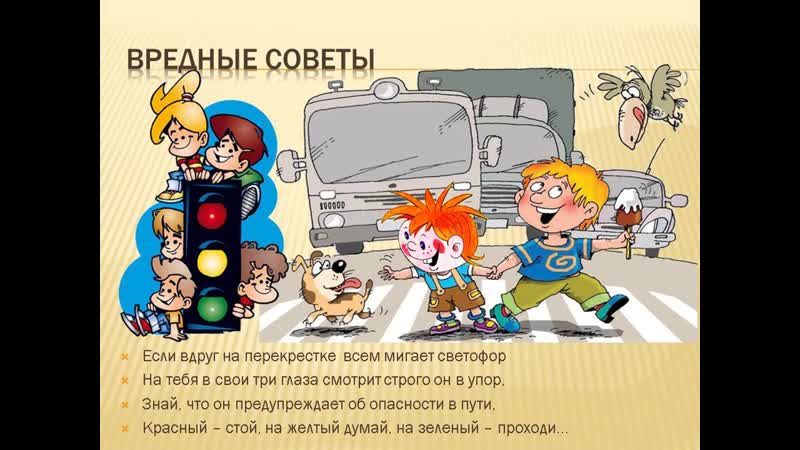 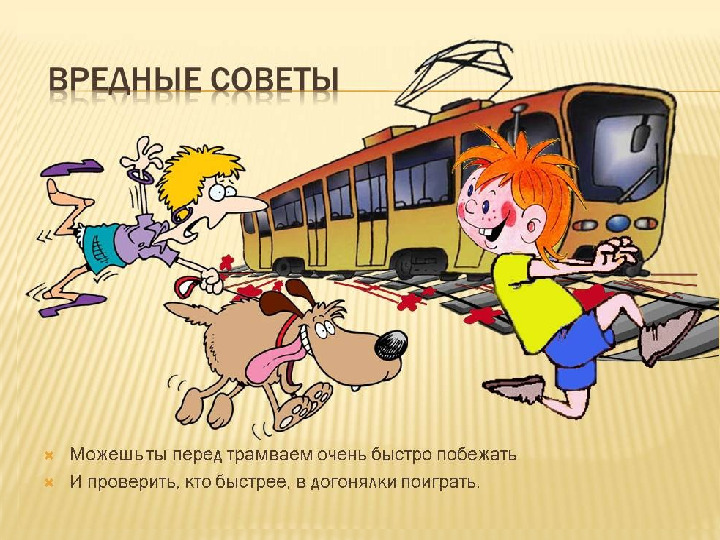 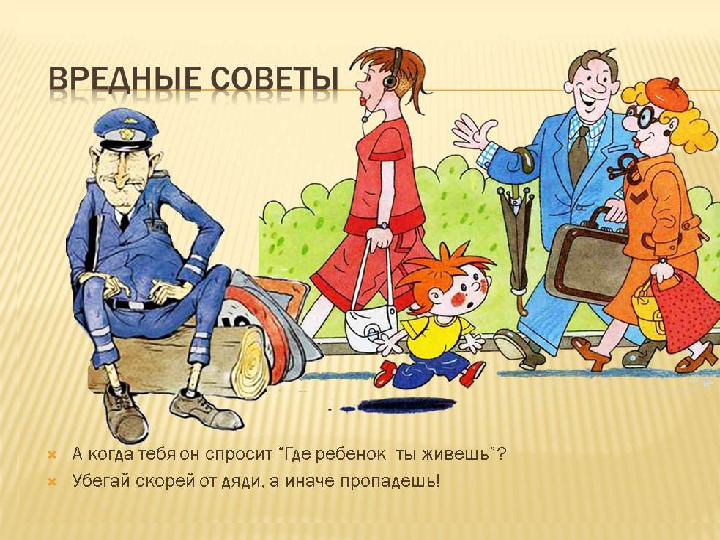 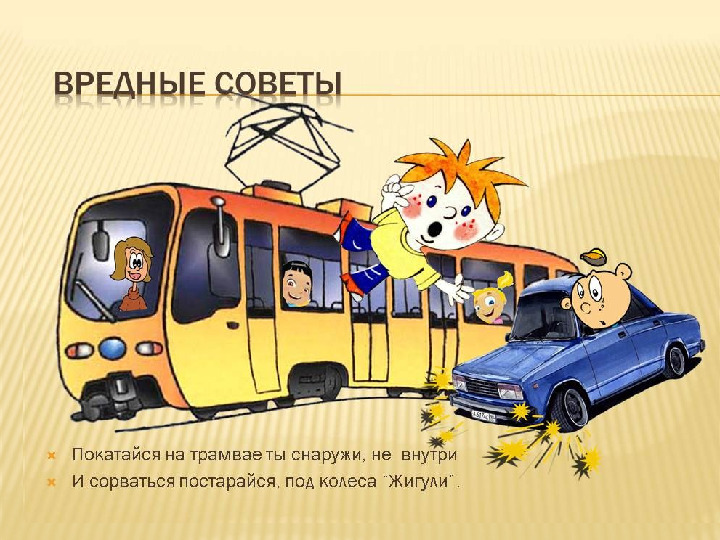 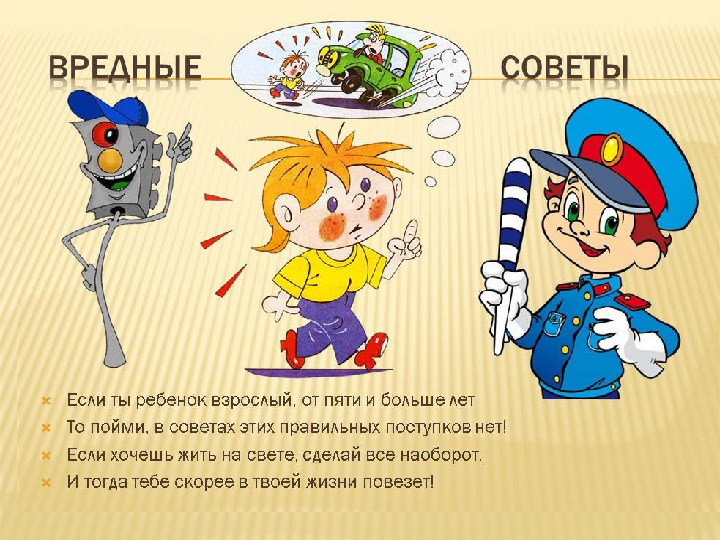 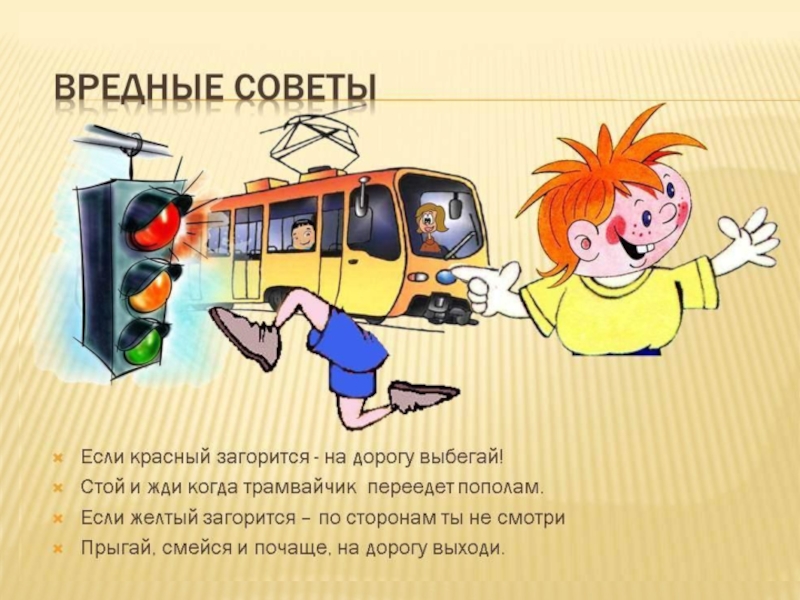 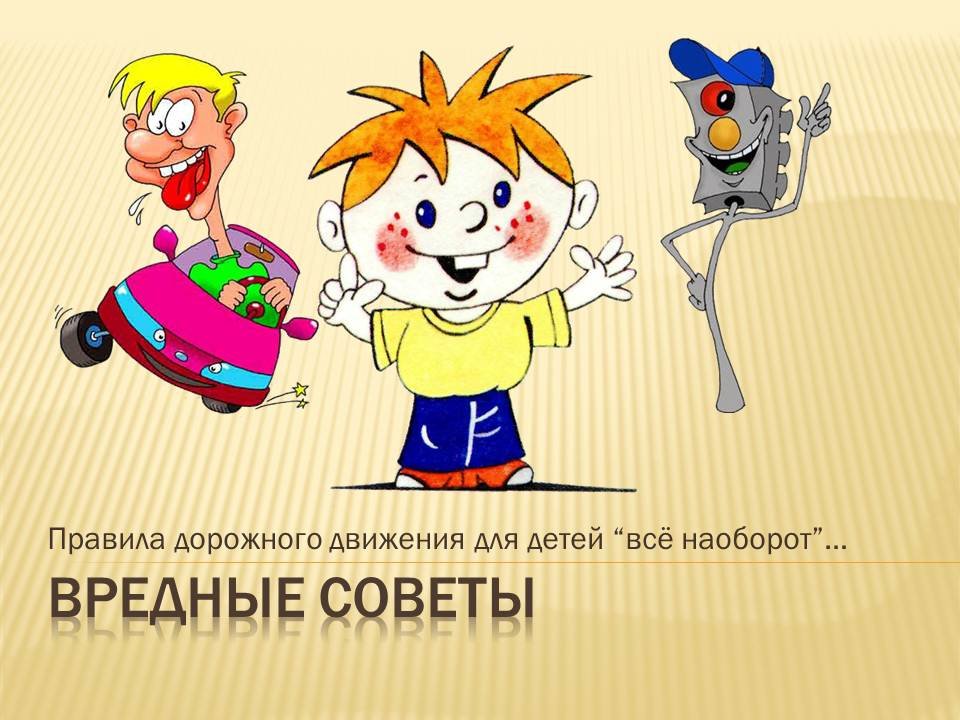 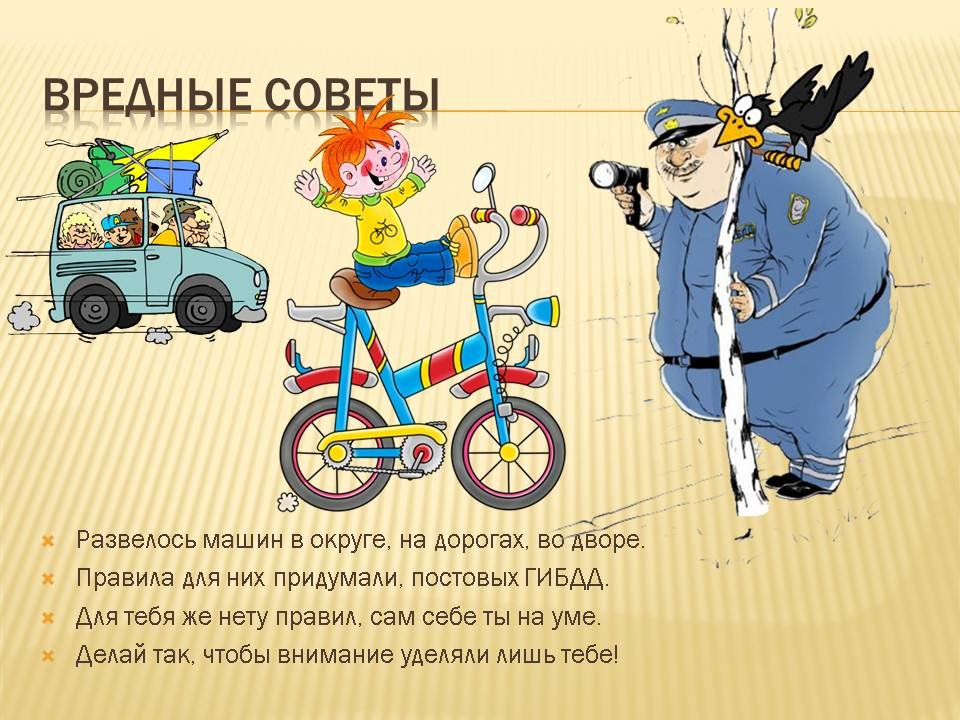 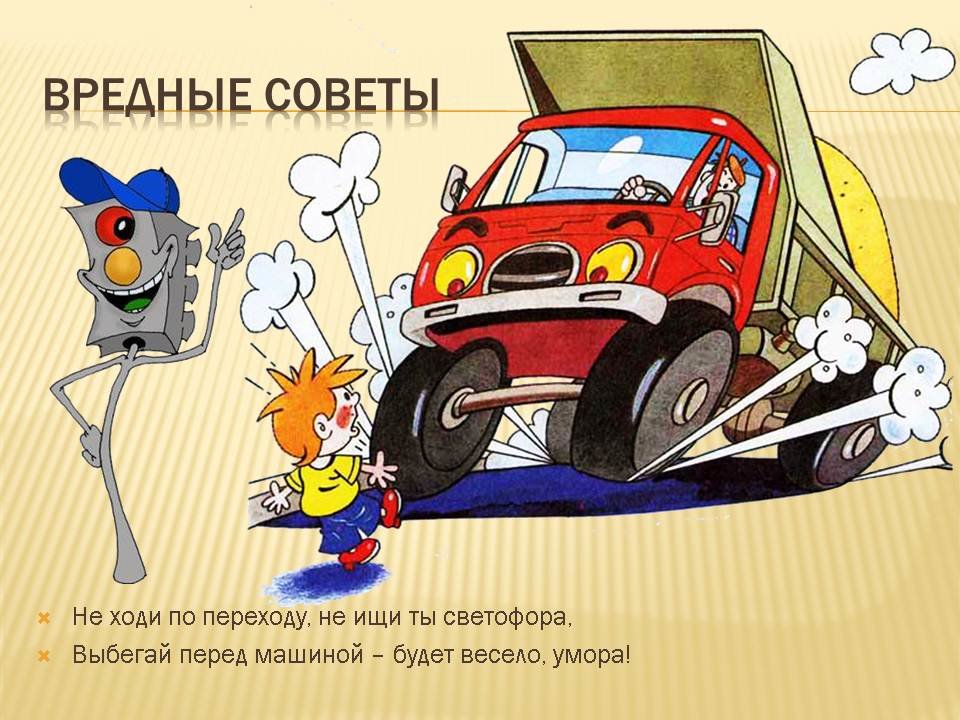 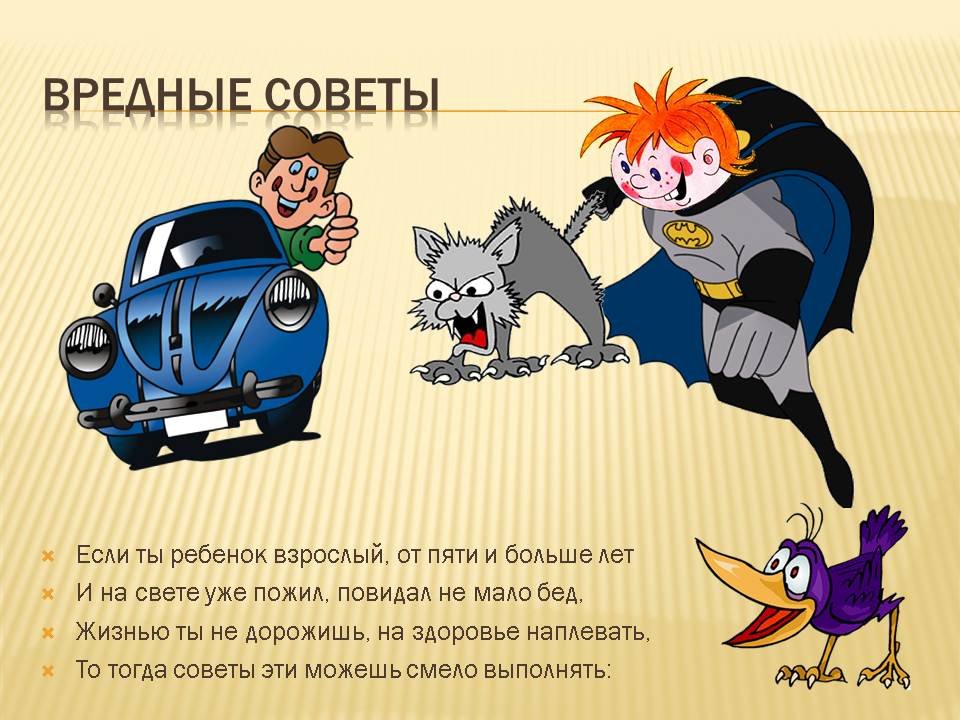